Key Mnemonics
Little things to make your life easier
GCSE
Analytical writing


PEEE(L):

Point – your answer to the question;
Evidence – a quotation from the text;
Explain – what the quote means/effect on the reader;
Explore – analysis of language, features, 
structure, device, context, perspective
Link – link back to the question
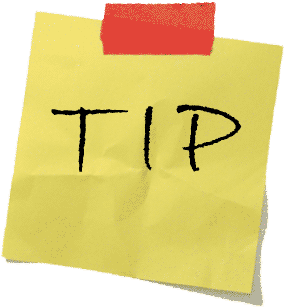 GCSE
Analytical writing


Language and structure: what to look for

Words – types of words e.g. verbs, adjectives etc.;
Phrases – groups of words/short sentences;
Language features – SPAMROD/AFOREST;
Language techniques – tense, tone, direct address, pathetic fallacy, semantic fields etc.;
Sentence forms – SCS1.
GCSE
Structure

NESTS:

Narrative voice

End

Start/beginning

Tense/turning point

Sentences and paragraphs
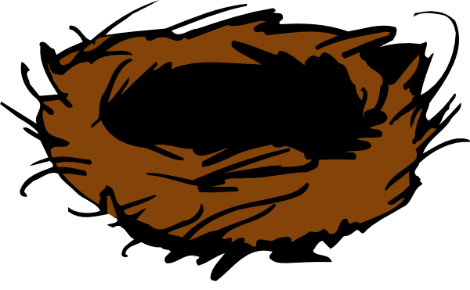 SUPPORT:
Use this mnemonic as a guide to help you think about structure.
GCSE
Paragraphs


Paragraphs:

Time
Place
Topic
Person
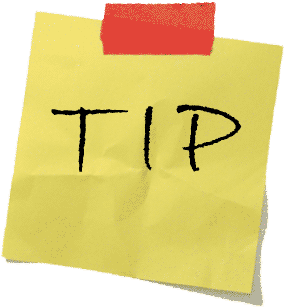 GCSE
Thursday, 26 April 2018
Sentences


Sentence Structures:

Simple
Compound
Subordinate
1 word
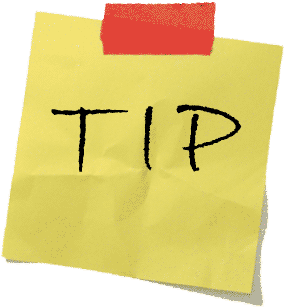 GCSE
Descriptive/Figurative Language (P1 Q5)

SPAMROD:

Simile
Personification
Alliteration
Metaphor
Repetition
Onomatopoeia
Description based on the 5 senses
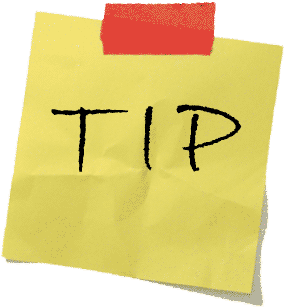 GCSE
Persuasive/Rhetorical Language (P2 Q5)


AFOREST:

Alliteration
Fact
Opinion
Rhetorical question
Emotive language
Statistic
Triples
EXTENSION FEATURES:

Hyperbole – exaggeration for effect or emphasis
Litotes – understatement for effect
Irony – expressing meaning by using language that suggests the opposite (last thing you would expect)
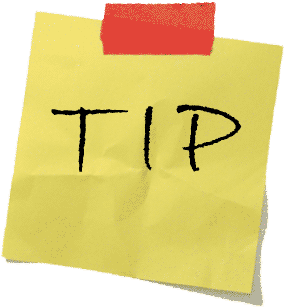 GCSE
Form (P2 Q5)
Newspaper Article:
TERROR ON THE STREETS!
Headline – known as a banner.  In tabloids, often uses a pun
Body text – uses features of SCS1, SPAMROD and AFOREST as newspapers often give opinion.  Broadsheets tend to use more polysyllabic vocabulary.

Why do we not use columns in an exam?
There was panic in the streets of Portsmouth yesterday after a prolonged conflict between two rival gangs.

Turf war

The two groups, calling themselves the ‘Muppets’ and the ‘Losers’ have been involved in
A long running disputer for the past three years.

‘Vicious assault’

A witness, Mrs Biddy, saw the fight from her living room.  “It was awful,” she moaned.  “They were slapping each other silly.”
Sub-heading – used to separate the article into sections.

What would help create sub-heading in an exam?
GCSE
Form (P2 Q5)

Letter:
Addresses

Yours top right
Theirs to the left

We DON’T include these in an exam.  Why?
123 Fake Street
Faketown
Fakeshire
FAKE 123
Mr Person
123 Person Street
Persontown
Personshire
PERS 0N

Monday 12th January 2015

Dear Mr. Person,

Blah blah blah….

Yours sincerely,


C. O. M. Plainer
Date
Sign off.  If you know the person use Yours sincerely, if you don’t Yours faithfully
Salutation:

Dear Sir/Madam, or the name of the person you are writing to
Body text – in paragraphs using SCS1 and AFOREST
GCSE
Form (P2 Q5)

Blog:
Body text – you are giving an opinion use AFOREST to get your points across
GIVING IS GREAT!

We all like to receive.  That’s a fact.  Christmas, birthdays, just to be nice.  Giving makes us feel good.  But there’s more to it – altruism is important, looking after each other is vital, sharing is the key.

When did you last give to charity?

Get on with it – fit it in!

Too often we wait until it’s a big event – something like Children in Need or Armistice Day, then we open our creaking wallets and push a few coins towards a good cause to make us feel better.  Is this enough?  No?

Giving and charity needs to be central to everything we do…
Headline
Sub-heading – can use a more informal tone
Always write in paragraphs using TiPToP
GCSE
Form (P2 Q5)

Transcript/Interview:
Names:

The first speaker and the second.

Write them in CAPITALS.
INTERVIEWER:  Here’s where I would write my question.  So, does this make sense?

PERSON:  Well, yes.  Here’s where I write my answer.  I would go into detail using a range of sentences from SCS1 as well as suitable features – SPAMROD to describe and AFOREST to persuade.

Even though this is an interview, if I change topic, time, person or place I would still change paragraph.

INTERVIEWER:  And when I interrupt to ask a question you set the page out like this.

PERSON:  Yes.  Your questions come from the sub-headings in the main exam question.
Make sure you end the name with a colon :
Text of the conversation.  Use SCS1 and features.
Always write in paragraphs using TiPToP